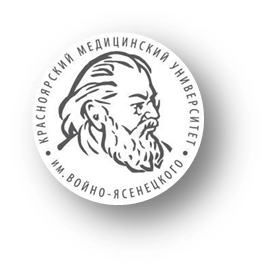 Красноярский государственный медицинский университет им. профессора  В.Ф. Войно-Ясенецкого
ОТДЕЛЕНИЕ ОБЩЕЙ ВРАЧЕБНОЙ ПРАКТИКИ
Историческая справка
Историческая справка

Дата образования: 03 января 2011 года
Отделение общей врачебной практики обслуживает около 6 тысяч прикрепленного населения (студенты и сотрудники медицинского университета)
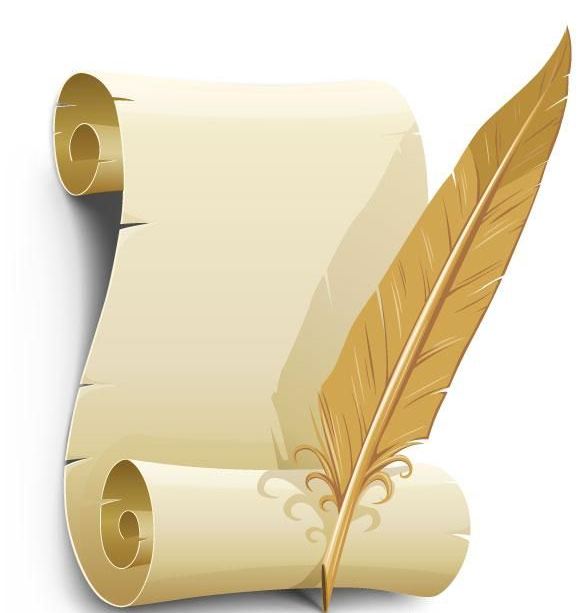 Историческая справка
В Отделении проводится: 
Первичный осмотр
Медицинский осмотр
Вакцинопрофилактика
Диспансеризация
Экспертиза временной нетрудоспособности
Экспертиза стойкой нетрудоспособности
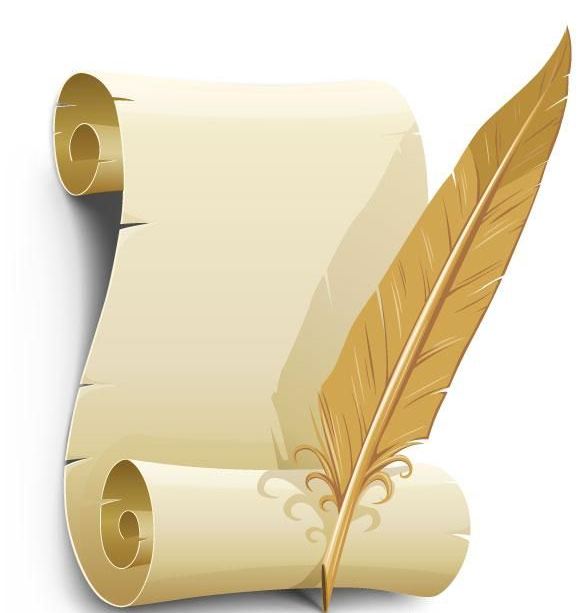 Историческая справка
В Отделении проводится: 
Трудоустройство на работу
Водительская комиссия
Оформление санитарных книжек
Оформление санаторно-курортных карт
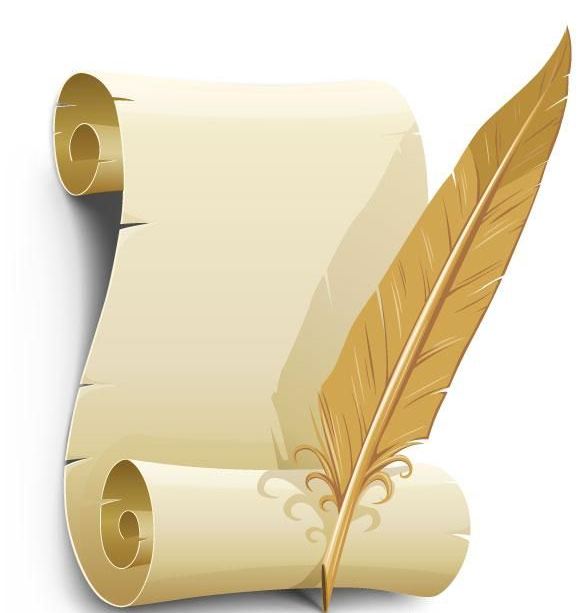 Кадровый состав отделения
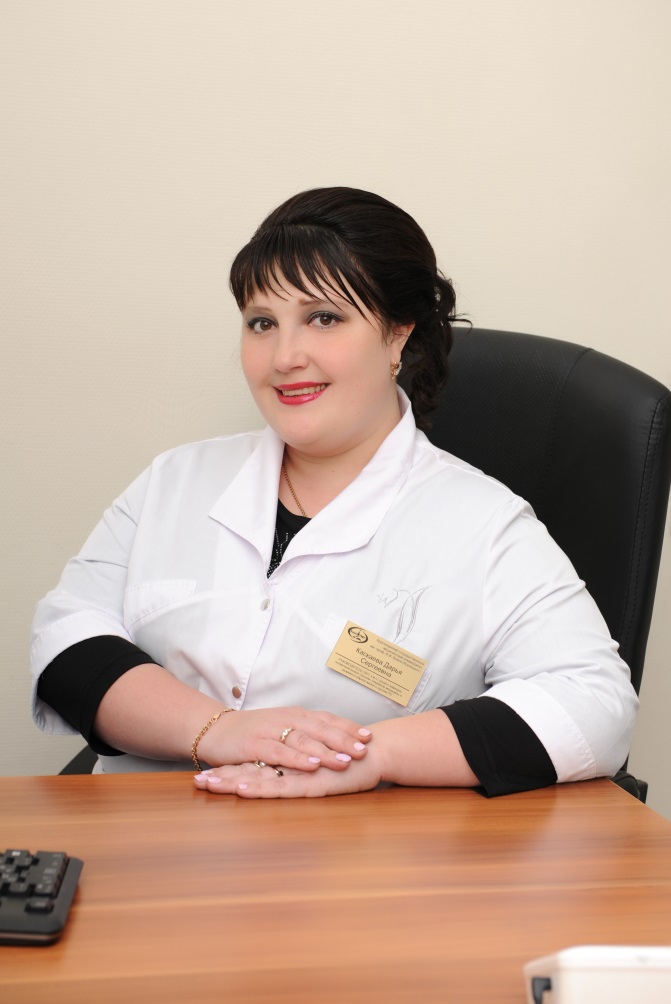 РУКОВОДИТЕЛЬ – к.м.н., доцент Каскаева Д.С.
Кадровый состав отделения
ЗАМЕСТИТЕЛЬ РУКОВОДИТЕЛЯ –  Иванов Ю.О.
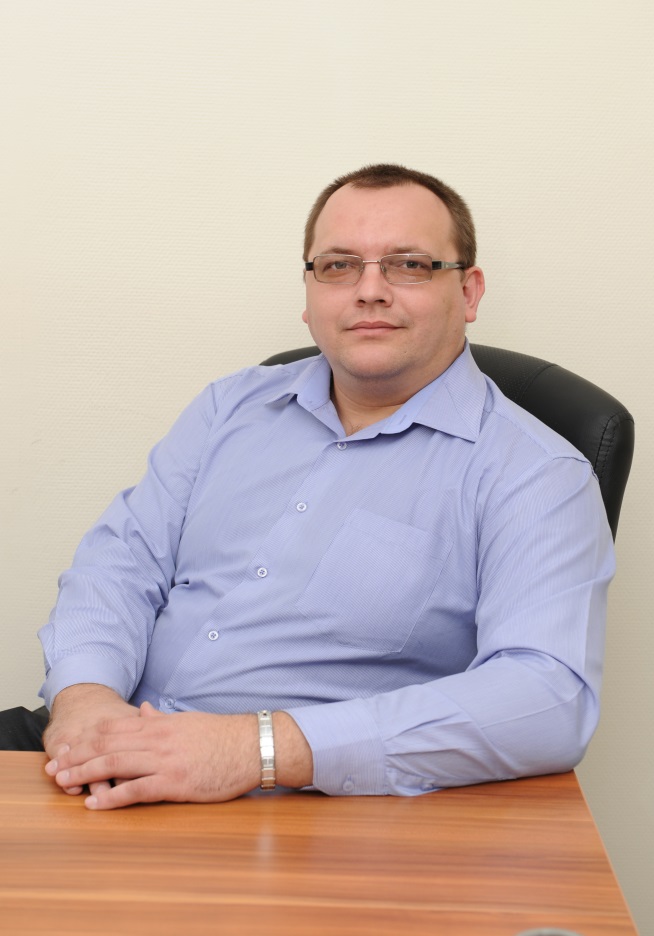 Кадровый состав отделения
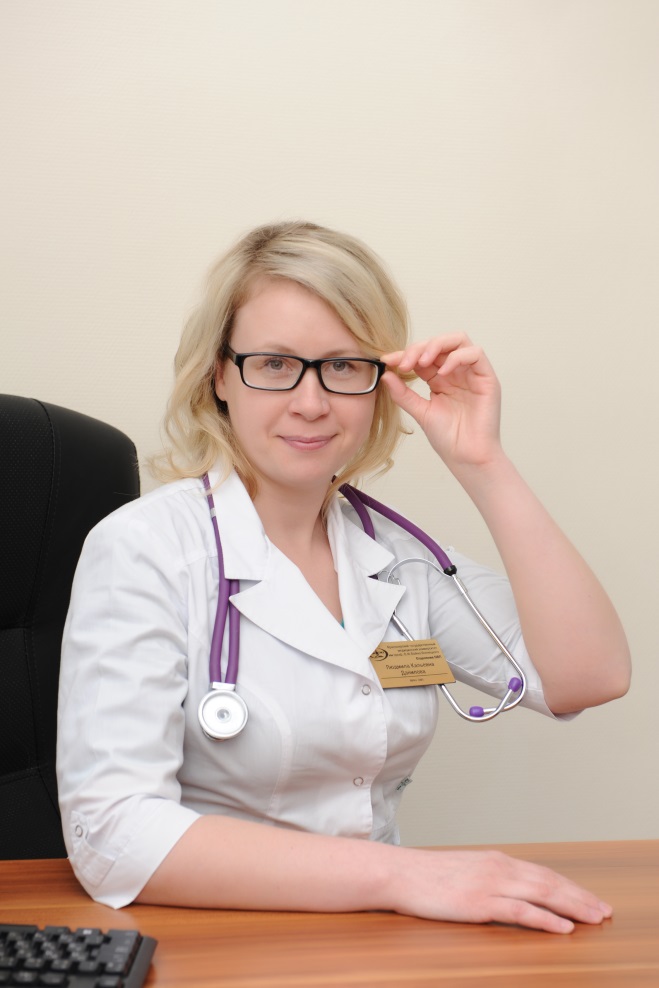 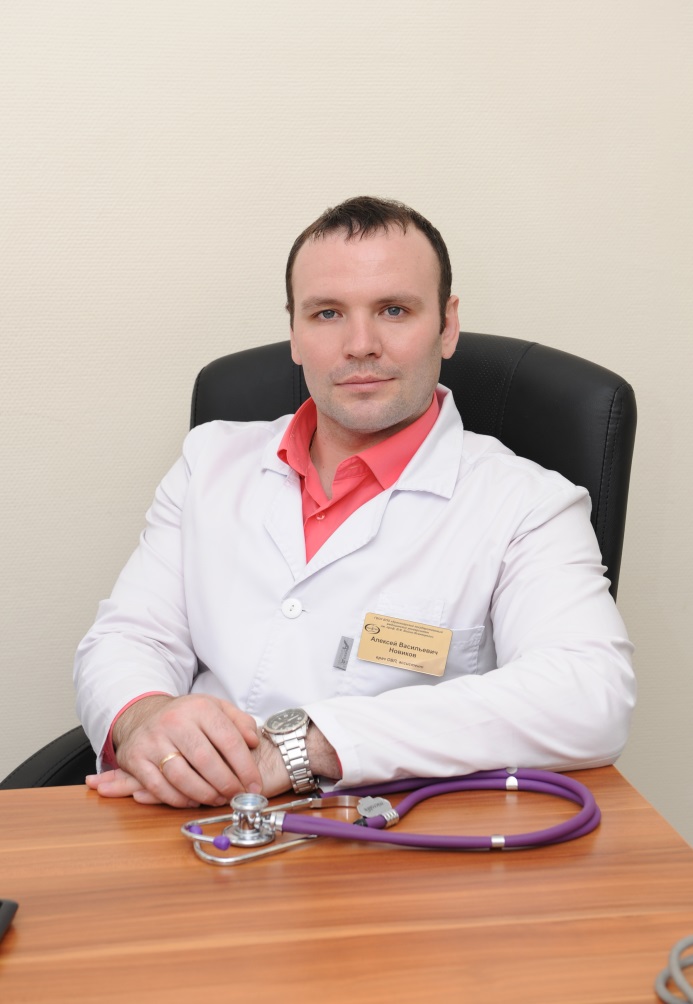 ВРАЧ ОВП, к.м.н., Данилова Л.К.                    ВРАЧ ОВП Новиков А.В.
Кадровый состав отделения
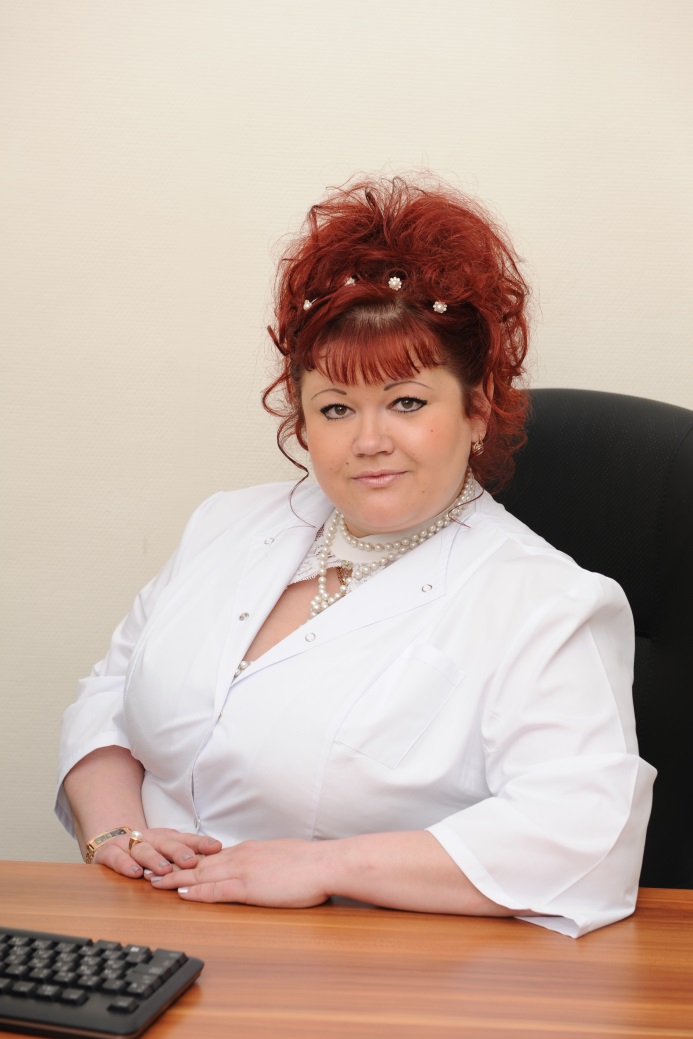 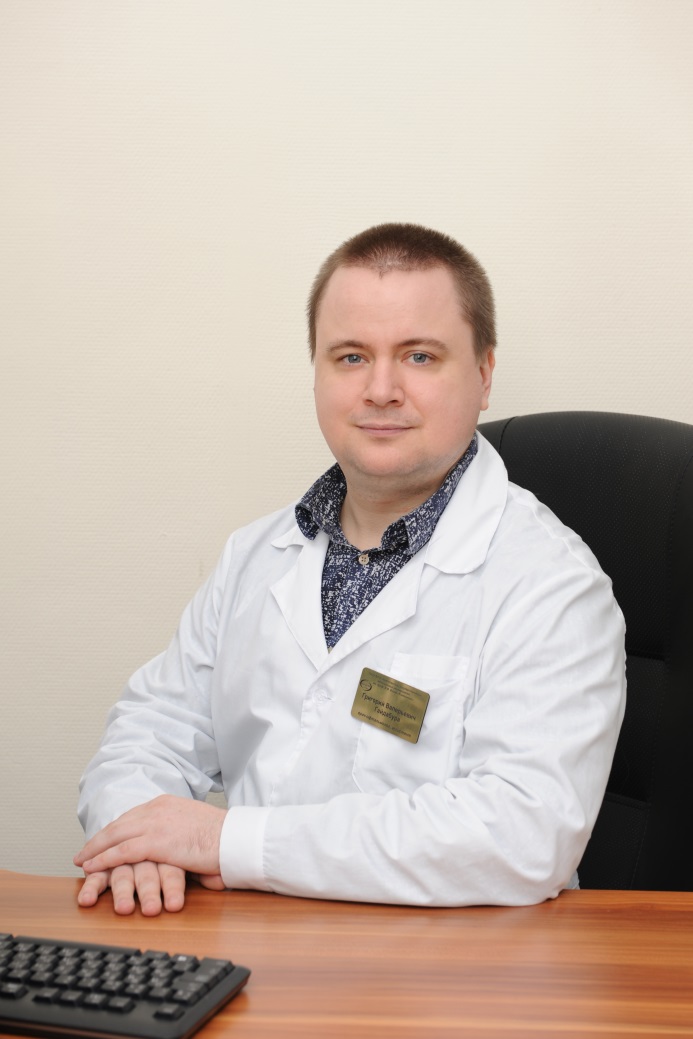 ВРАЧ ГИНЕКОЛОГ, к.м.н., доцент                        ВРАЧ ОФТАЛЬМОЛОГ
        Тутынина О.В.                                                          Гайдабура Г.В.
Кадровый состав отделения
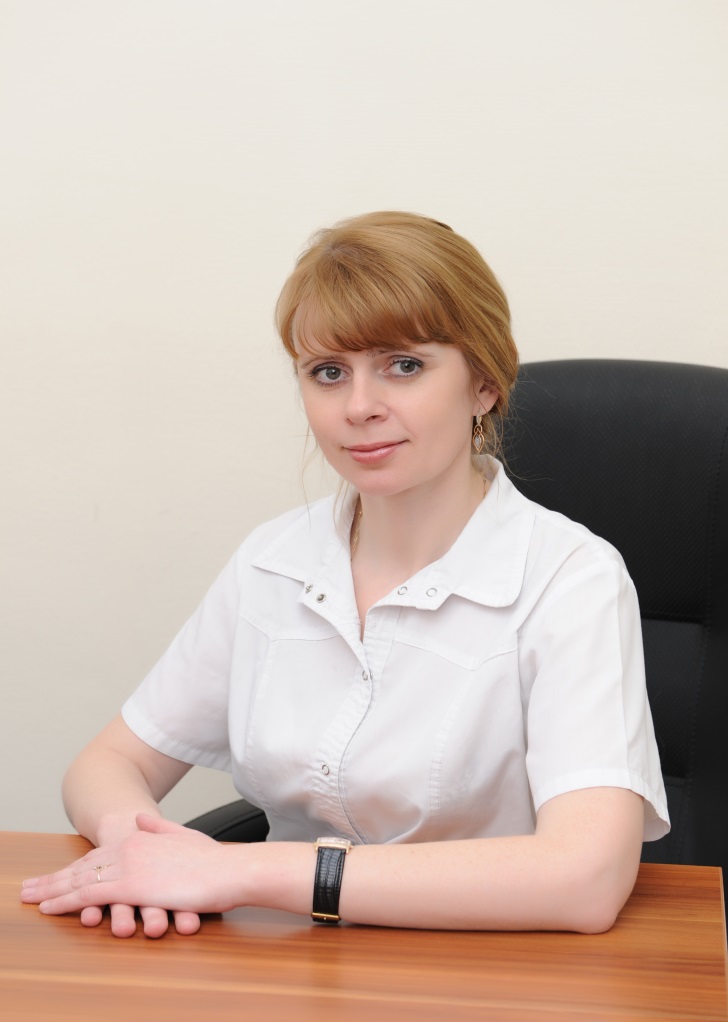 МЕДИЦИНСКАЯ СЕСТРА – Стрельцова Е.В.
Кадровый состав отделения
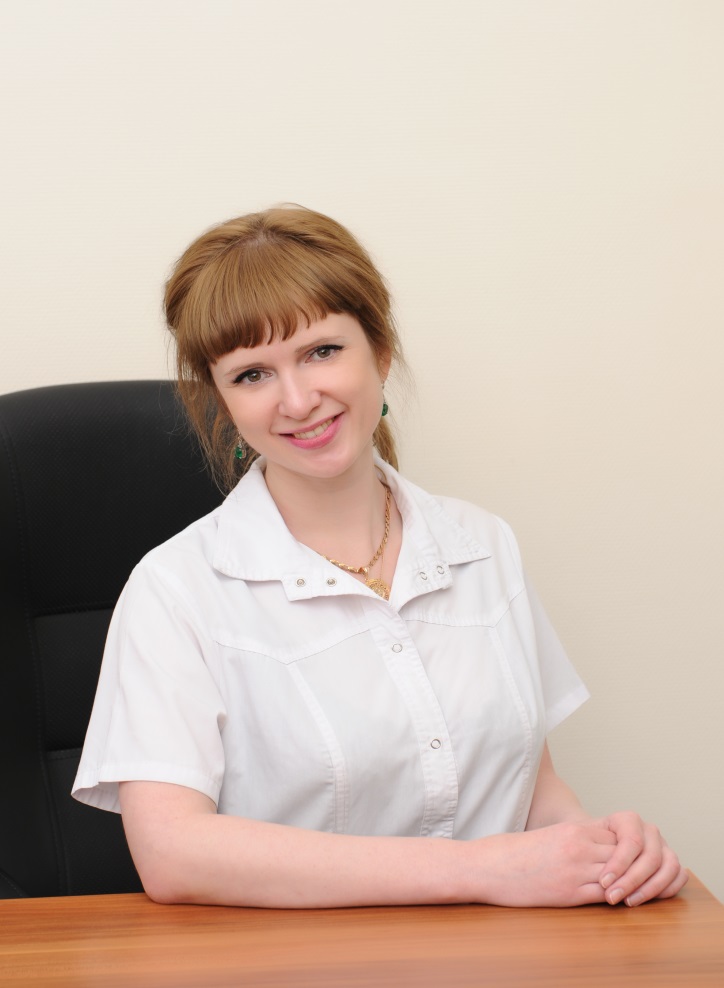 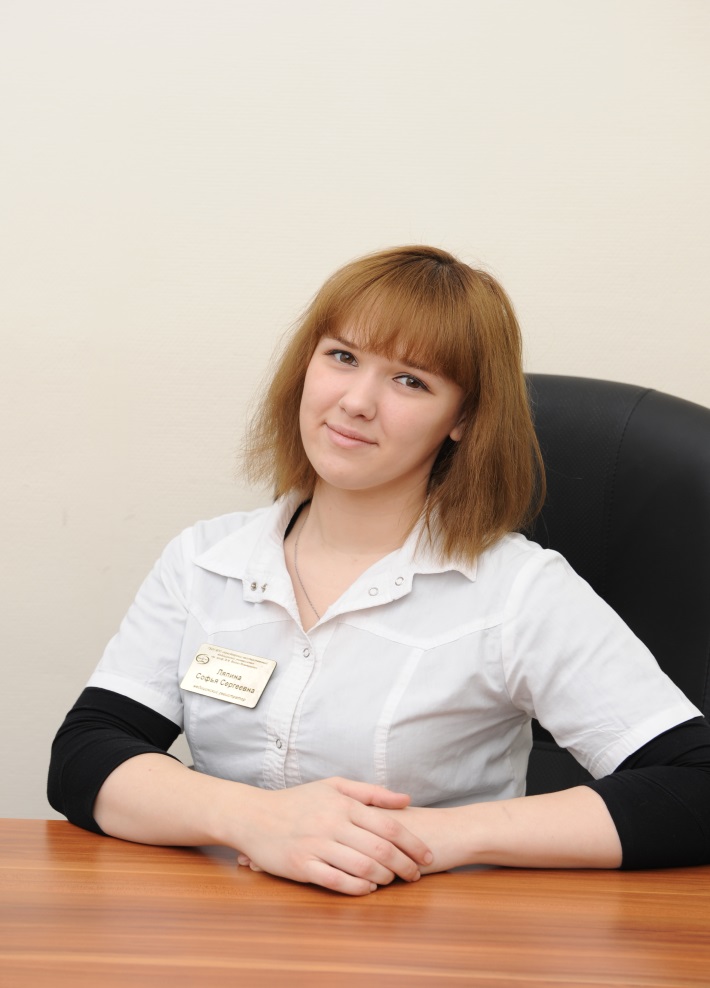 МЕДИЦИНСКИЙ РЕГИСТРАТОР                    МЕДИЦИНСКИЙ РЕГИСТРАТОР
Андриянова М.В.                                                           Ляпина С.С.
Клинические базы
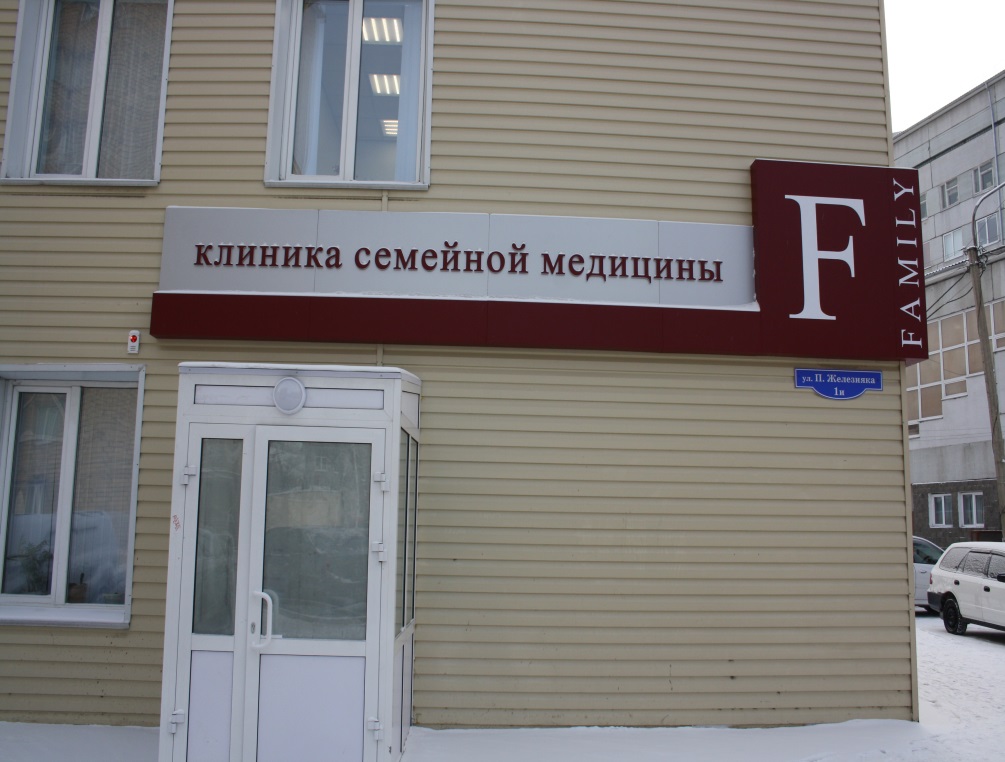 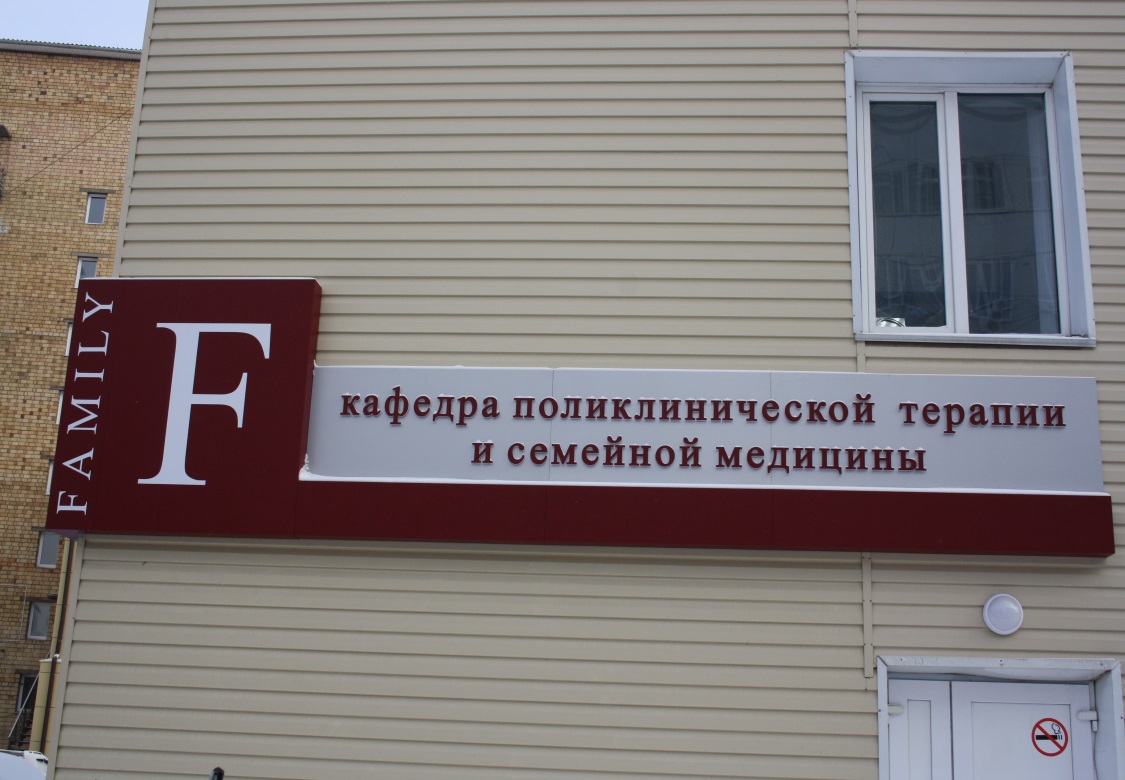 Сотрудники Отделения ежегодно публикуют более 50 статей, в том числе более 25 в журналы перечня ВАК
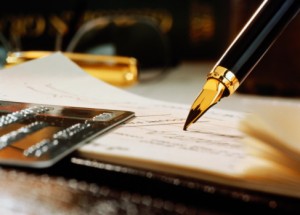 Известность в научном обществе:
Все врачи Отделения ОВП по совместительству доценты /ассистенты разных кафедр медицинского университета
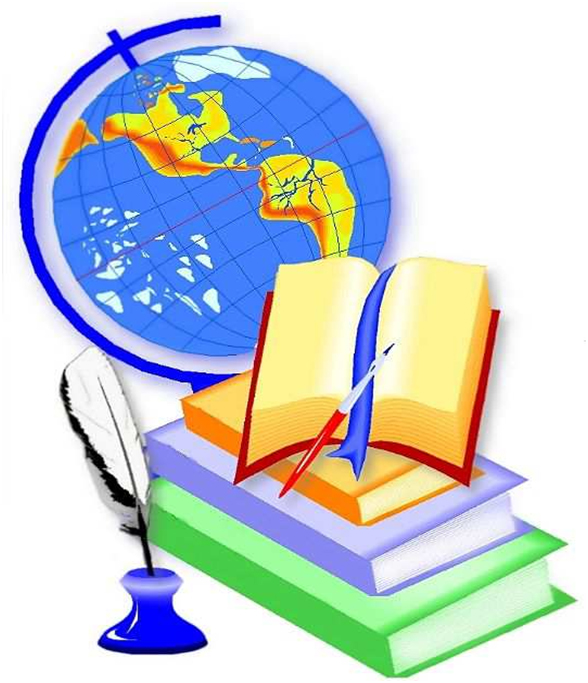 Студенческая наука:

- Ежегодно сотрудники Отделения ОВП готовят на студенческое общество более 10 докладов, занимая ежегодно призовые места, включая конкурс Опалевой Стеганцевой
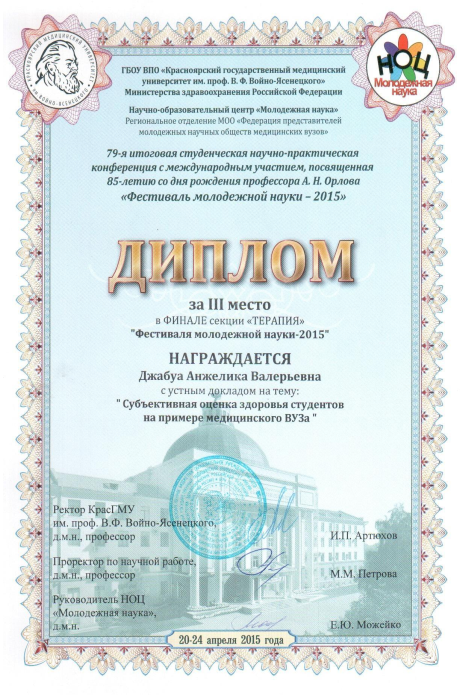 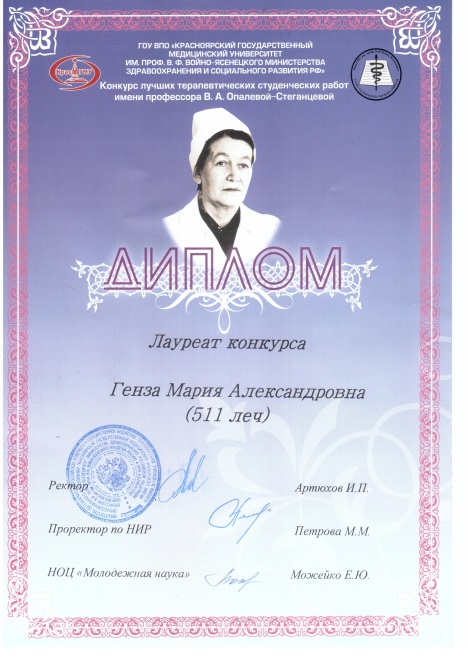 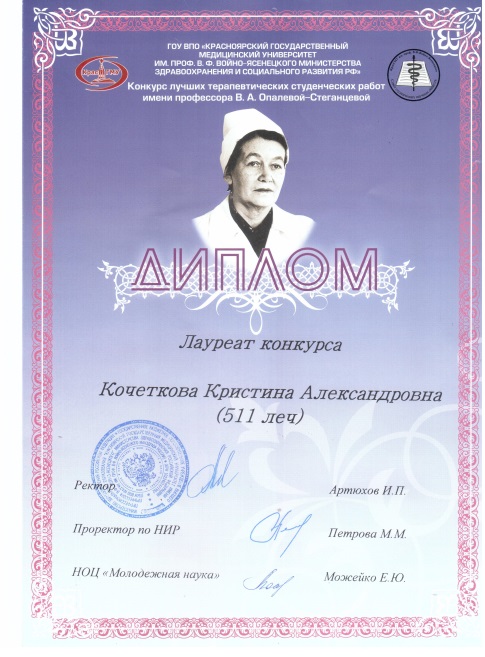 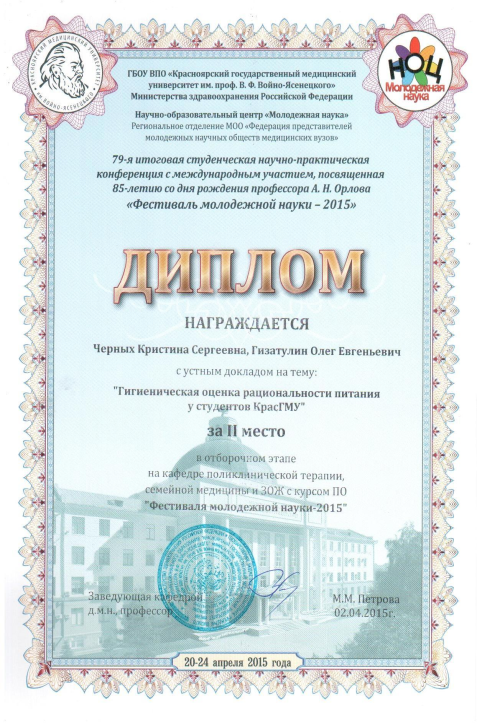 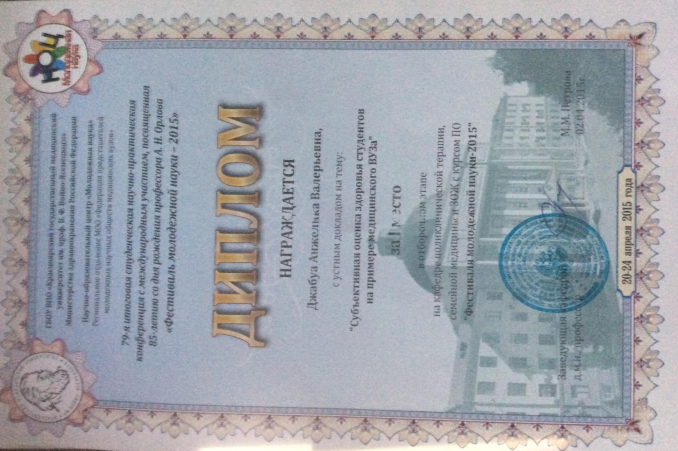 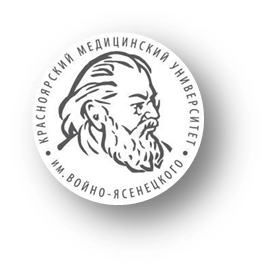 Основные итоги работы
- Ежегодно Отделение общей врачебной практики совместно с кафедрой поликлинической терапии, семейной медицины и ЗОЖ с курсом ПО готовит интернов и ординаторов по специальности «Общая врачебная практика»
- Под руководством Руководителя Отделения ОВП Каскаевой Д.С. защищены 2 кандидатские диссертации, 2 диссертации - выполняются
- Издано 6 монографий, в том числе 2 с грифом УМО
2 Патента на изобретение
В настоящий момент 2 сотрудника Отделения ОВП (Каскаева Д.С., Тутынина О.В.) заканчивают выполнение докторских диссертаций